CAT devant un souffle cardiaque
Introduction
Souvent  découvert  de  façon   fortuite  au  cours de l’examen clinique  systématique  en	   médecine	   générale,  le souffle cardiaque est très  fréquent.	   	   
La  difficulté est de différencier un  souffle	 organique  d’un souffle	   fonctionnel	 et  donc de  la nécessité ou non   d’examens complémentaires.
Définitions
Un	   souffle	   systolique	   survient  entre B1 et B2. Il	 existe  plusieurs  types de souffles  systoliques	   :	   	   
-­‐ 	Holosystolique	   :	   commence   avec  B1 et	 dur  pendant  toute  la  systole.
-­‐ 	Mésosystolique	   :	   commence   après   B1   et   se termine  avant  B2.	   	   
-­‐ 	Protosystolique       :       s’il occupe	  le   début  de	  la  systole	.   	   
-­‐ 	Télésystolique	    :	   s’il occupe	  la   fin  de   la  systole	.   
	   
La	   prévalence   des  souffles  systolique  varie   selon	   la	   classe	 d’âge  allant  jusqu’à	   50%  chez  les  enfants.
Caractéristiques d’un souffle systolique fonctionnel(bénin):
-­‐	Faible	   intensité	   :	   1	   ou	   2/6	   	   
-­‐	Protomésosystolique	   	   
-­‐	Isolé	   
-­‐	Pas	   de	   souffle	   diastolique	   associé	   	   
-­‐	Timbre	   musical	   ou	   vibratoire	   piaulant	   	   
-­‐	Faible	   irradiation	   
-­‐	Pas	   d’autre	   signe	   d’atteinte	   cardiaque	   :	   auscultation	   carotidienne,	   pas	   de	   signe	   d’atteinte	   droite	   jugulaire	   	   
-­‐	ECG	   et	   radio	   thoracique	   normaux	   	   
-­‐	Chez	   l’enfant	   :	   souffle	   variable	   selon	   la	   position,	   la	   respiration,	   le	   moment	   de	   l’examen	   et	   les	   consultations	   !
Un	   souffle	   diastolique    survient	   entre	   B2  et	   B1.  Il	   est  toujours	   pathologique  et	   reflète	   une   anomalie	   de	   l’anatomie	   ou	   de	   la	   fonction	   cardiaque.	   	   
	   
Un	   souffle	   continu	   est	   lui	   aussi	   révélateur	   d’une	   anomalie	   cardiaque.	   	   L’intensité	   d’un	   souffle	   cardiaque	   est	   exprimée	   en	   sixième	   selon	   la	   classification	   suivante	   :	   	   
-­‐ 	1/6	   :	   très	   faible	   nécessite	   le	   silence	   dans	   la	   pièce	   et	   un	   observateur	   expérimenté	   	   
-­‐ 	2/6	   :	   Faible	   mais	   facilement	   perçu	   avec	   le	   stéthoscope	   	   
-­‐ 	3/6	   :	   moyen	   bruit	   assez	   fort	   mais	   nécessitant  une  auscultation  au	   stéthoscope	   	   
-­‐ 	4/6	   :	   fort	   avec	   frémissement,	   entendu	   avec	   uniquement	   le	   rebord	   du	   stéthoscope	   posé	   sur	   le	   thorax	   
-­‐ 	5/6	   :	   très  fort  entendu  avec	   le	   stéthoscope  situé à	   distance du   thorax	   
-­‐ 	6/6	   :	   entendu	   à	   distance	   du	   thorax,	   sans	   stéthoscope
L’investigation du patient avec un souffle cardiaque
L’interrogatoire et l’examen physique
L’interrogatoire et l’examen physique avec une approche systématique sont les éléments clés afin de déterminer si un souffle cardiaque est organique ou bénin.
L’interrogatoire  ATCD personnels 
                                ATCD familiaux : malformations ,anomalies génétiques  
                               signes fonctionnels :dyspnée d’effort ,de repos   douleur thoracique d’effort    palpitation  syncope ,lipothymie   hémoptysie cyanose
L’examen inclut non seulement l’évaluation des souffles, mais aussi : 
• la palpation carotidienne
l’inspection des veines jugulaires
la palpation précordiale
la description des bruits cardiaques
L’auscultation :c’est le temps essentiel
foyers :
                        foyer aortique :2eme espace intercostal droit 
                        foyer pulmonaire :2eme espace intercostal gauche
                        foyer mitral :pointe 
                        foyer tricuspide :xyphoide 
                        foyer d’Erb :3eme espace intercostal gauche
Particularités chez l’enfant
L’interrogatoire	   recherche	   les	   antécédents	   personnels	   (grossesse/naissance bronchites   à	   répétition),	   les	   antécédents	   familiaux	   (malformations	   ou	   anomalies   génétiques  associées...).	   	   
L’âge  d’apparition  du  souffle	  et  la courbe	   staturo	   pondérale  sont	 également  des  éléments	   importants  à  rechercher.	   
L’examen  clinique   doit	   rechercher	   une  dyspnée,  une  cyanose,  la	   présence  des  pouls	fémoraux    et  une  dysmorphie. Prendre  la	  tension	   artérielle  aux  membres  supérieur   et	inférieurs.
Les  caractéristiques  et  les	   causes	   de	   souffle	   fonctionnel  varient	   selon l’âge   de	 l’enfant	   :
de	   la	   naissance	   à	   3	   mois	   :	   souffle	   systolique	   sous  claviculaire  gauche	   :	   lié	   à	   une;  accélération  du	   flux   sur  les	   branches	   pulmonaires   en	   raison	   de	   la	   différence	   de	   calibre	   entre	   le  tronc  et	 les	branches	   pulmonaires  à cet  âge.	   	   
de   2	  à 6	   mois  :	   souffle	  systolique piaulant, de  l’endapex  au foyer  aortique, favorisé  par l’anémie.	   	   
de 2  à  10  ans : souffle	continu latéro-­‐sternal   (=  souffle	   veineux	   disparaissant	   à	   la	   position	   couchée)	   et	   souffle	   éjectionnel	   vers	   le	   foyer	   aortique.	   
Un	   souffle	   qui   a	   toutes	   les	   caractéristiques	   de	   l’innocence	   ne	   demande	   aucune	   exploration	   complémentaire.	   Il	   faut    rassurer   les	   parents  sur  la	   totale	   bénignité	   de	   ces   souffles.
Les examens complémentaires
Radiographie thoracique :
        cardiomégalie, silhouette mitrale ,cœur en sabot  
ECG:
        BBD, BBG,HVG,HVD,ACFA
Indications de l’échographie cardiaque
L’échographie  est   un  moyen	  simple  de  détection d’une  anomalie   cardiaque	 peu  coûteuse et  non invasive.	   
L’échographie   est   indiqué  si	   :	   	   
-­‐ 	Souffle  holosystolique  ou  télésystolique	   	   
-­‐ 	Intensité	   importante  :  à	partir  de  3/6	   
-­‐ 	ECG	   ou	   Radio thoracique	 anormale   (surtout   chez   la personne   >  50ans)	   
-­‐ 	patients	   symptomatiques	   (dyspnée, douleur  thoracique, signe clinique d’atteinte  cardiaque	 droite  ou gauche)	   	   
-­‐ 	Age	 > 70   ans  (facteur  prédictif   de	  mortalité)	   	   
 -­‐ 	Souffle   diastolique  ou	   continu
Points importants :
-l’ interrogatoire, les signes fonctionnels ,et l’examen clinique orientent vers un souffle d’origine organique -les souffles systoliques ejectionnels orientent vers un obstacle gauche  ,sténose aortique )ou droit(sténose pulmonaire ,tétralogie de Fallot,….),shunt gauches droit -  les souffles fonctionnels sont la cause la plus fréquente des souffles systoliques chez l’enfant - la CIV est la cardiopathie congénitale la plus fréquente responsable d’un souffle holosystolique en rayon de roue  
-  le canal artériel est la principale cause des souffles continus chez l’enfant - les souffles diastoliques sont rares et de nature organique  -l’ échocardiographie est l’examen clé au diagnostique quand on suspect un souffle organique :apprécie l’étiologie ,le retentissement hémodynamique et les anomalies associée
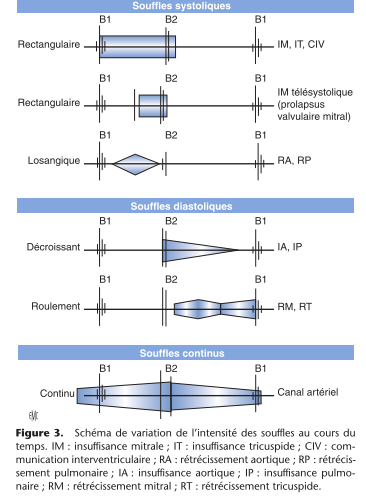